ESCUELA POLITÉCNICA DEL EJÉRCITOCARRERA DE INGENIERÍA GEOGRÁFICA Y DEL MEDIO AMBIENTE (CIGMA)
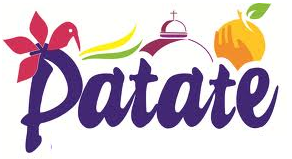 “APLICACIÓN Y SISTEMATIZACIÓN DE LA PROPUESTA METODOLÓGICA PARA EL ANÁLISIS DE VULNERABILIDAD DE LA PARROQUIA PATATE, DEL CANTÓN PATATE”
Autores:
       Mayra Nataly Correa Fonseca           José David Granda Zambrano
Director:                                                                                  Codirector:
Ing. Eduardo Aguilera			                   Ing. Francisco León
Sangolquí - Ecuador
junio 2012
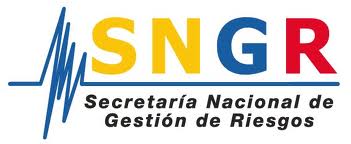 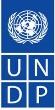 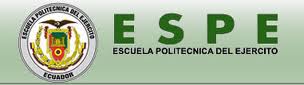 INTRODUCCIÓN
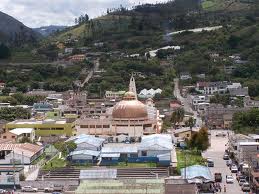 OBJETIVOS
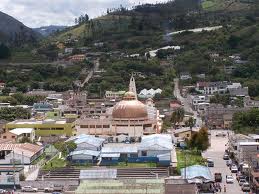 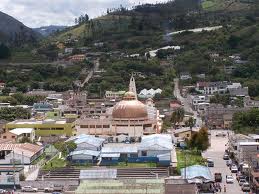 ESPECÍFICOS
Levantar la Información Primaria de la Parroquia  Urbana   Patate.   

Generar  una Geodatabase de la parroquia urbana Patate.

Generar  Productos de Vulnerabilidad Parroquial de Patate,  matrices y mapas de vulnerabilidad.

Elaborar  una guía para la Planificación de contingencias para la Parroquia Urbana Patate
METAS
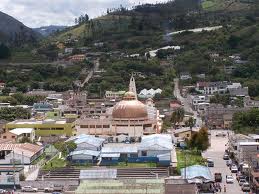 Una base de datos alfa numérica con la información primaria: estadística, catastro urbano, redes vitales (agua potable, alcantarillado y vialidad), información económica y legal de la Parroquia Urbana Patate, Cantón San Cristóbal de Patate. 

Cinco matrices para análisis de vulnerabilidad: física, vital, socioeconómica y político administrativo.

Una guía de planificación de contingencia de la Parroquia Urbana Patate.

Dos  Geodatabase gráfica de la Parroquia Urbana Patate, Cantón San Cristóbal Patate que contiene 25 mapas temáticos

.
- Un Mapa Base (Cartografía básica).	             - Un Mapa de Pendientes.
- Un Mapa de Infraestructura Principal.	             - Un Mapa Demográfico.
- Un Mapa de Uso Potencial del Suelo.                     - Un Mapa de Completitud Catastral
- Un Mapas de vulnerabilidad de edificaciones.        - Cuatro Mapas de Amenaza.
- Trece mapas de vulnerabilidad de Redes Vitales     - Un Mapa de Pobreza por NBI
MARCO LEGAL Y REGULATORIO
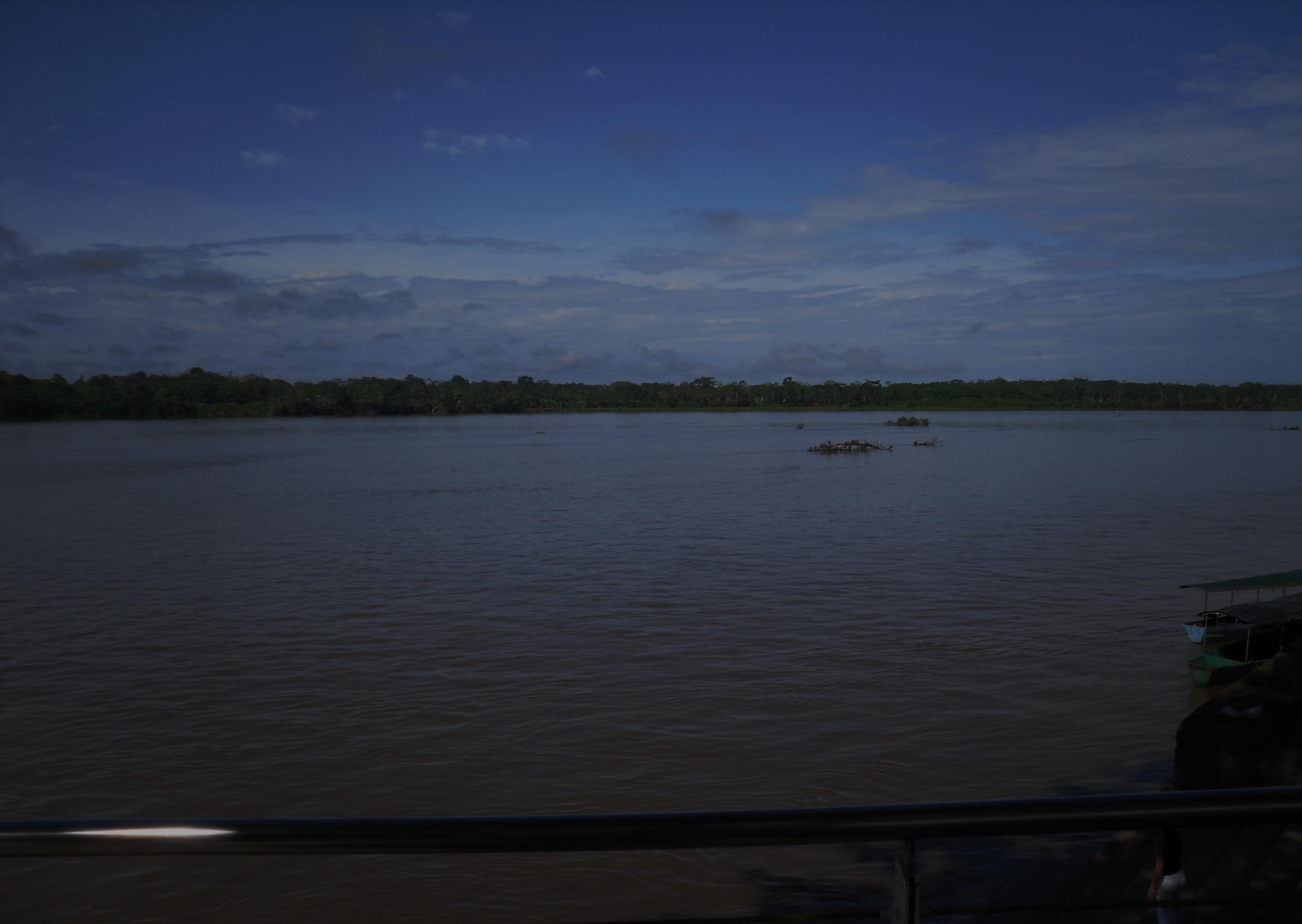 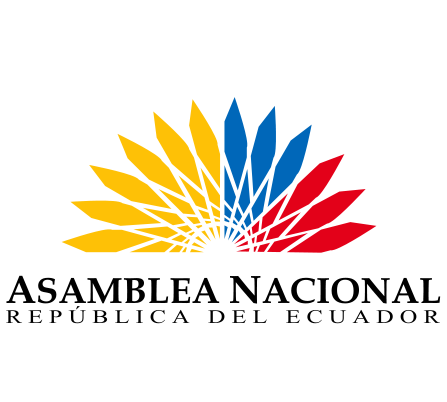 CONSTITUCIÓN DEL ECUADOR 2008
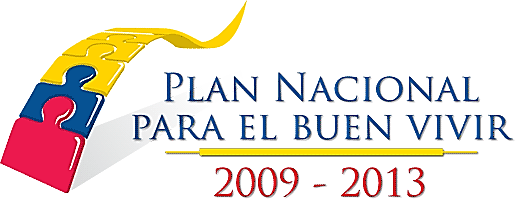 COOTAD: Código Orgánico de Organización Territorial, Autonomía y Descentralización
Niveles de amenaza:
 Sísmica
 Inundaciones
 Deslizamientos
 Volcánica
Factores que inciden en la génesis de la vulnerabilidad
FORMULACION DEL PROYECTO
No
Político Administrativo.
 Orografía..
 Infraestructura
 Demografía
Exposición del territorio ante amenazas
Ex. Inf.
OBJETIVO 1
Ex. Inf.
OBJETIVO 2
Datasets
 Feature clases
Información general cantonal
Recopilación de Información primaria
Si
Estructuración de la Geodatabase
ETAPA 1
ETAPA 2
Si
A
DESARROLLO
Generar los productos de vulnerabilidad cantonal de Patate , matrices y mapas de vulnerabilidad
OBJETIVO 3
No
FASE 1
Planes, programas y proyectos operativos, relacionado a riesgos
 Indicadores estratégicos.
Uso potencial del suelo.
Ex. Inf.
ETAPA 3
No
B
Ex. Inf. : Existe Información
Ex. Inf.
FASE 3
Ex. Inf.
A.V. Física de redes vitales
- Aporte de vulnerabilidad de las variables (Matrices)
- Nivel de Vulnerabilidad de redes vitales ante cada amenaza:
 Agua potable
 Alcantarillado
 Vialidad
Si
ETAPA 5
Ex. Inf
A.V. Física de edificaciones
Si
ETAPA 4
A.V. socioeconómica desde las capacidades
Estado de completitud del catastro urbano.
 Aporte de vulnerabilidad generado por los elementos estructurales (Matriz)
 Nivel de vulnerabilidad de edificaciones ante cada amenaza analizada
Si
ETAPA 6
No
No
No
Resultados de las encuestas.
Ex. Inf.
Funcionalidad de las   redes de agua potable, alcantarillado y vialidad.
A.V. funcional de redes vitales
ETAPA 7
- Analfabetismo
- Pobreza por NBI
- Tipo de Vivienda
- Edad de dependencia
Ex. Inf.
Si
A.V. socio-económica
ETAPA 8
C
A
FASE 2
No
Si
A.V. : Análisis de vulnerabilidad
Ex. Inf.
Ex. Inf.
Ex. Inf.
ETAPA 10
ETAPA 11
ETAPA 9
Si
Si
Si
No
No
B
C
Vulnerabilidad Política
A.V. Política
Vulnerabilidad Legal
A.V. Legal
Vulnerabilidad Institucional
A.V. Institucional
OBJETIVO 4
Guía para la planificación del Plan de  Contingencia
A.V. : Análisis de vulnerabilidad
Conclusiones y Recomendaciones
FACTORES QUE INCIDEN EN LA GÉNESIS DE LA VULNERABILIDAD
Regresar
FACTORES QUE INCIDEN EN LA GÉNESIS DE LA VULNERABILIDAD
Fuente: INEC, Censo de Población y Vivienda 2010
Elaboración: Autores
Fuente: INEC, Censo de Población y Vivienda 2010
Elaboración: Autores
Fuente: INEC, Censo de Población y Vivienda 2010
Elaboración: Autores
Fuente: SIISE, datos pobreza por Parroquia.
Regresar
COMPLETITUD CATASTRAL
“Se identificó aquellos predios que tienen una completitud de datos superiores al 90%, de lo contrario no entran al análisis”, las variables fueron:



1.  Sistema estructural	2.  Tipo de material de paredes 
3.  Tipo de Cubierta		4.  Sistema de entrepisos
5.  Número de pisos		6.  Año de construcción
7.  Estado de conservación	8.  Características del suelo bajo la edificación
9.  Topografía del sitio	10. Forma de construcción
11. Área de construcción	12. Clave predial
FUENTE: Guía de Implementación para el Análisis de Vulnerabilidades a Nivel cantonal, Varios Autores, 2012
Regresar
REDES VITALES
Se consideran redes vitales a aquellos sistemas indispensables para la vida, el desarrollo y el sostenimiento de una sociedad (alcantarillado, agua potable y vialidad).
Regresar
SOCIOECONÓMICA DESDE LAS CAPACIDADES
Regresar
FUNCIONALIDAD DE REDES VITALES
Sistema de Alcantarillado
Sistema de Agua Potable
Sistema de Vialidad
Regresar
FUENTE: GAD Municipal Patate
Elaboración: Autores con base a la guía para implementar el análisis de  vulnerabilidad a nivel cantonal; Secretaria Nacional de Gestión del Riesgo & Departamento Técnico Obras Publicas GAD; Septiembre 2011
FUENTE: Técnicos Especialistas, Departamento Planificación, GAD Municipal Patate
Elaboración: Autores con base a la guía para implementar el análisis de  vulnerabilidad a nivel cantonal; Secretaria Nacional de Gestión del Riesgo & Departamento Técnico Obras Publicas GAD; Septiembre 2011
Regresar
Elaboración: Autores con base a la guía para implementar el análisis de  vulnerabilidad a nivel cantonal; Secretaria Nacional de Gestión del Riesgo & Departamento Técnico Obras Publicas GAD; Septiembre 2011
FUENTE: Técnicos Especialistas, Departamento Planificación, GAD Municipal Patate
ELBORACIÓN: AUTORES
Regresar
Elaboración: Autores con base a la guía para implementar el análisis de  vulnerabilidad a nivel cantonal; Secretaria Nacional de Gestión del Riesgo & Departamento Técnico Obras Publicas GAD; Septiembre 2011
Elaboración: Autores con base a la guía para implementar el análisis de  vulnerabilidad a nivel cantonal; Secretaria Nacional de Gestión del Riesgo & Departamento Técnico Obras Publicas GAD; Septiembre 2011
Regresar
Análisis Socioeconómico
FIGURA. 4..  Puntaje de variables de vulnerabilidad socioeconómica de Patate
ELABORACIÓN: CORREA M., GRANDA J. (2013)
Regresar
GEODATABASE
Modelo que permite el almacenamiento físico de la información geográfica, ya sea en archivos dentro de un sistema de ficheros o en una colección de tablas
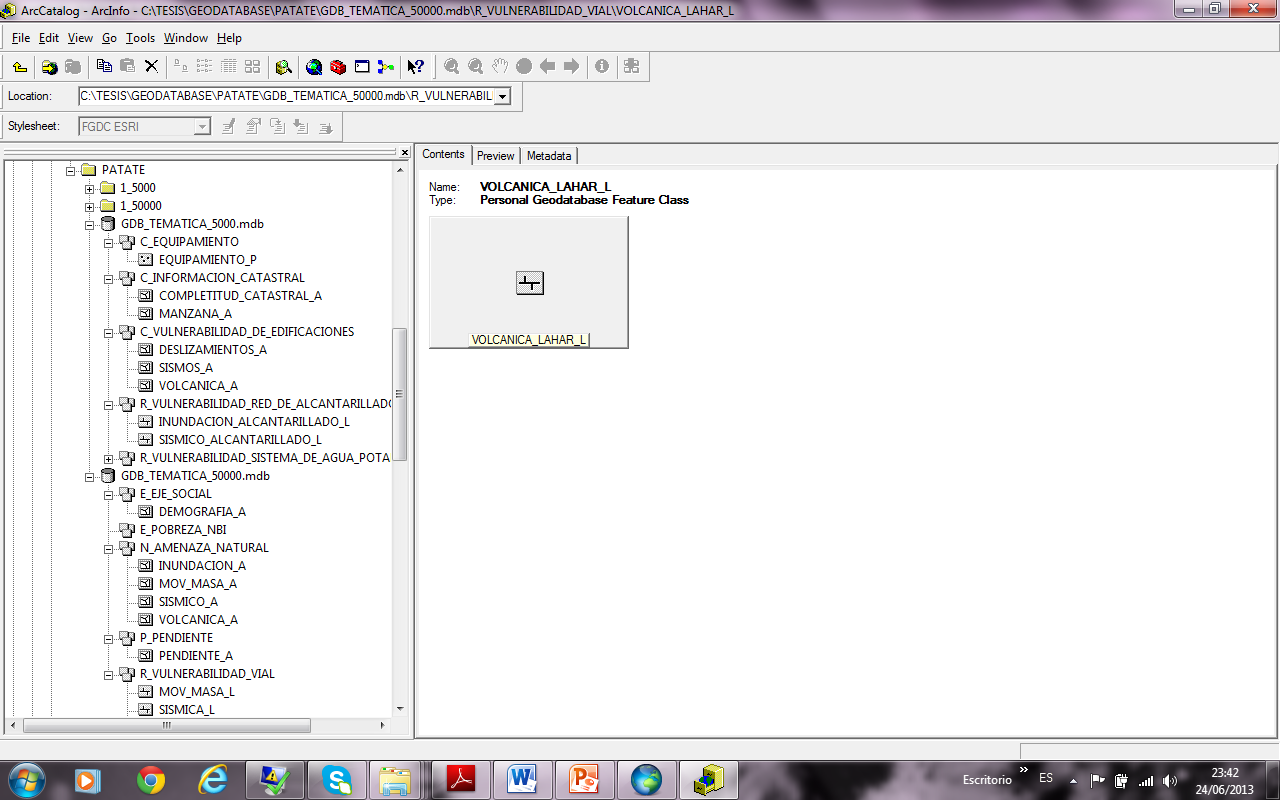 GDB
GUÍA PARA LA PLANIFICACIÓN DE CONTINGENCIAS
Análisis de amenaza

Capacidad Operativa

Objetivo

Políticas y Acciones para la planificación de contingencias
Regresar
CONCLUSIONES
El Cantón Patate  Presenta  un alto  nivel de analfabetismo, con una tasa promedio de  9,1%.

La densidad poblacional de la Parroquia Patate (106,18hab/km2),  es mayor que la del Cantón San Cristóbal de Patate, que alcanza (79.71 hab/km2  ), la mayor parte de la población se encuentra en la cabecera cantonal. 

Una de las amenazas  analizadas  en la Parroquia Patate son las inundaciones que se la ha descartado por la topografía y ubicación de su territorio.

Es necesario que el Cantón disponga de un sistema eficiente ante las erupciones volcánicas, los eventos explosivos predominan desde el 2006.

Debido a la proximidad en el volcán Tungurahua, la amenaza volcánica es alta, el territorio es afectado por caída de ceniza, flujos piroclásticos y lahares.
Regresar
CONCLUSIONES
El nivel de vulnerabilidad que afecta al sistema de agua potable es medio para las amenazas; sísmica, deslizamientos y volcánica lahar. sus tres componentes, los de conducción y captación tienen este nivel de vulnerabilidad.

Patate cuenta  con organismos de respuesta ante eventos adversos como son; Bomberos, Cruz Roja, Departamento Municipal de Gestión del Riesgo.

Las variables incluidas en  la “Guía de Implementación para el Análisis de Vulnerabilidades a Nivel Cantonal”, para determinar  el estado de la vulnerabilidad física de edificaciones, no se pueden aplicar de la misma manera para todos los cantones del país, por lo que estas variables deben ser adaptadas a la realidad catastral de cada cantón.
CONCLUSIONES
Los actores clave cuestionados consideran que el GAD Municipal Patate y el Cuerpo de Bomberos deberían ser los principales actores en las etapas de prevención, preparación, reducción, respuesta y recuperación ante la ocurrencia de un desastre. 

El GAD Municipal Patate cuenta dentro de su organización institucional con un departamento encargado de la Gestión del Riesgo, que  ha ejecutado 50% de las acciones planificadas para cada proceso.
CONCLUSIONES
El catastro de la parroquia de Patate tiene un  nivel manzanero; por consiguiente solo dos  manzanas no pudieron considerarse para el  análisis de vulnerabilidad de edificaciones. El 96,97% tiene completitud de datos. Identificados, pese a lo cual se mantienen muchas subjetividades.
 
De las edificaciones analizadas en Patate ante amenaza volcánica, el 24,24%, presentan una vulnerabilidad media, derivada principalmente de la topografía del suelo, tipo de cubierta, número de pisos y material de paredes, aunque estos indicadores no guarden estructura con la exposición al terremoto volcánico.
RECOMENDACIONES
Promover programas educativos accesibles a la población de todas las edades especialmente en el  área rural para reducir el porcentaje de analfabetismo en el cantón.
 
Establecer ordenanzas municipales encaminadas al cuidado del recurso agua, aire y suelo, para evitar su mal manejo y contaminación, ya que, Patate  es un destino turístico.
 
Obtener información cartográfica con escalas catastrales para proyectos de mayor precisión, observando el  territorio con mayor detalle para la elaboración de proyectos de gestión de riesgo.

Colocar señalética en las zonas de mayor peligro a deslizamientos con la finalidad de prevención a las personas que no conozcan el sector.
 
Realizar un programa sostenido de capacitación comunitaria a los moradores de la parroquia para todas las amenazas, luego de lo cual pueden proceder con simulacros  en escuelas y colegios.
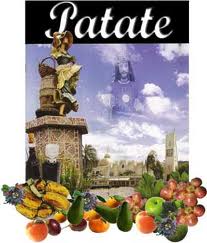 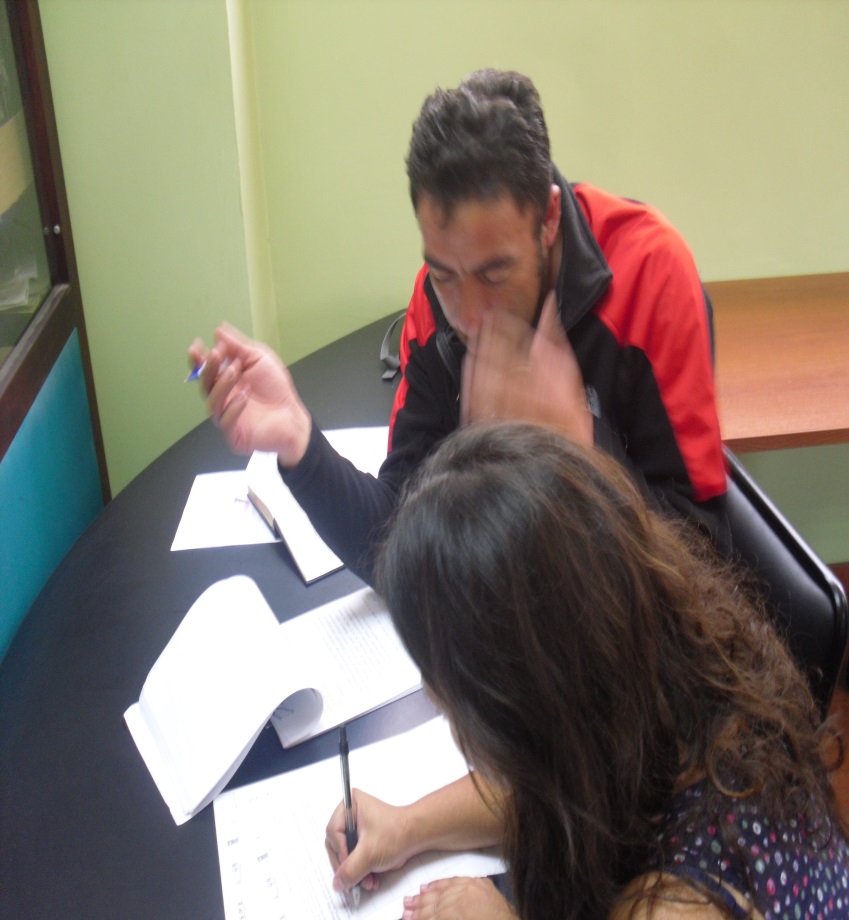 G   R   A   C   I   A   S
Fuente: SNGR
Elaboración: Autores
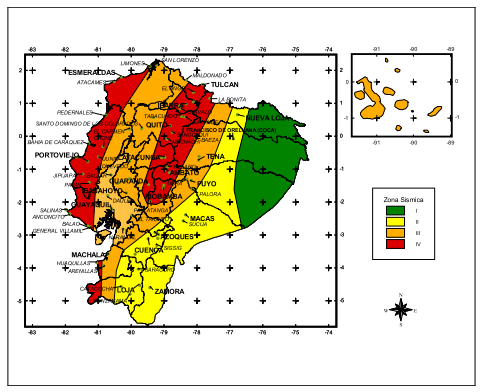 La amenaza sísmica influye directamente en el territorio de la Parroquia Patate ya que  está ubicada dentro de la zona sísmica 4 y el valor del factor Z (aceleración referida a la gravedad)  para esta zona es de 0.4g (Código Ecuatoriano de la Construcción).
Fuente: Código Ecuatoriano de la Construcción
Elaboración: Autores
FIGURA. Ecuador, Zonas Sísmicas para Propósitos de Diseño
Fuente: Código Ecuatoriano de la Construcción
VER MAPA
Regresar
EXPOSICIÓN ANTE AMENAZA
El Cantón San Cristóbal de Patate no presenta amenaza de inundaciones, debido a que su topografía e hidrografía no permiten dicha amenaza.
Pese a que fuera de los límites de Patate se producen inundaciones por ríos secundarios afluentes de del Río  Patate, como el Pachanlica que debido a su desborde inunda una parte de la micro cuenca correspondiente a Ambato a Patate no le afecta su desborde ya que la topografía de la provincia no lo permite al estar el Pachanlica y los límites de Patate a diferentes alturas.
INUNDACIÓN
DESLIZAMIENTOS
VER MAPA
Patate por su orografía es propenso a deslizamientos, ya que la mayoría del territorio tiene pendientes de tipo montañoso.
VER MAPA
Regresar
Es la principal amenaza que enfrenta la parroquia Patate, ya que  se encuentra alejada a solo 2.05om del volcán Tungurahua, que se encuentra en proceso eruptivo, desde 1999.
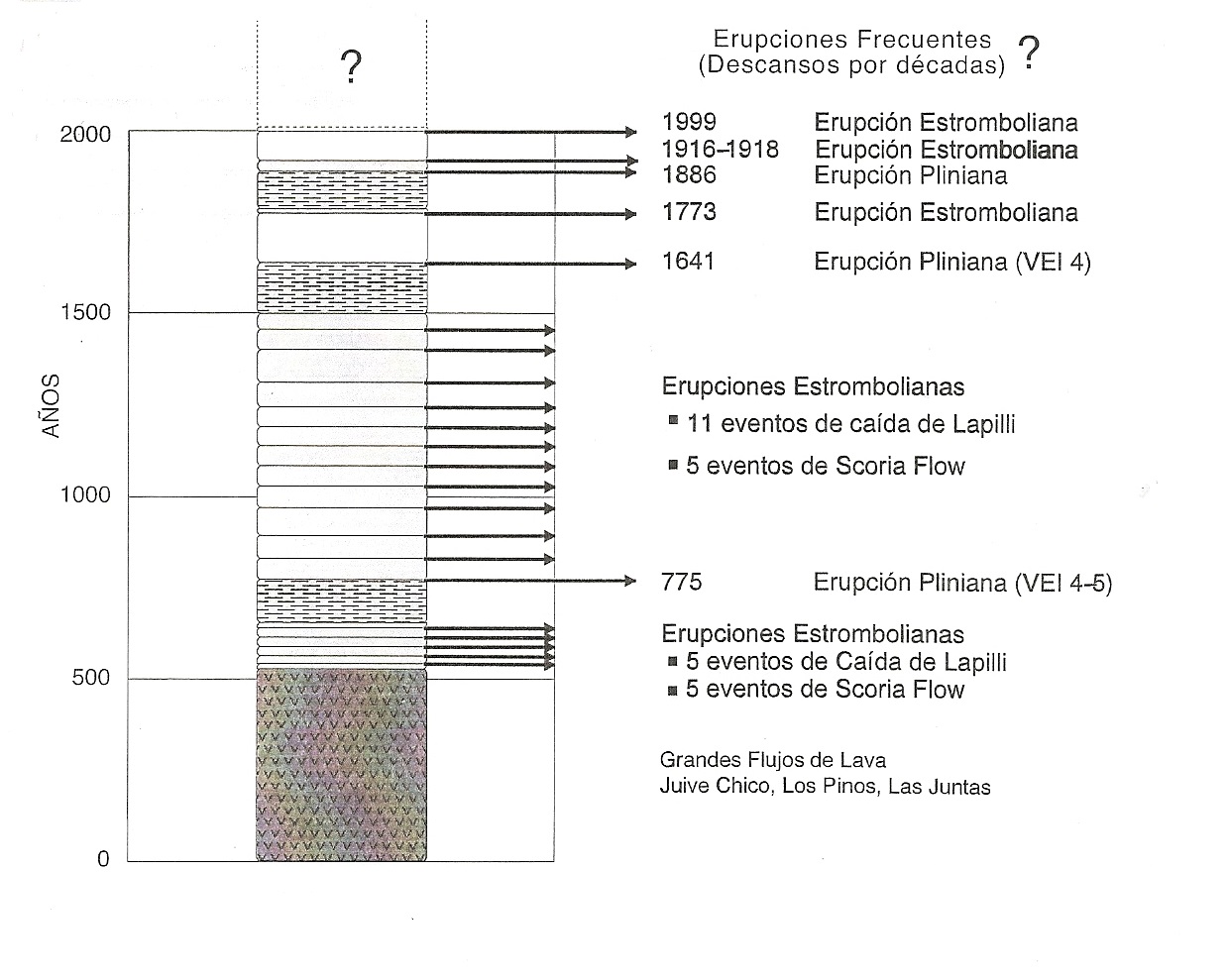 Fuente: SNGR
Elaboración: Autores
FIGURA. 3  Erupciones y Períodos de Reposo del Volcán Tungurahua en los Ultimos 2000 años
Fuente. Las Erupciones Explosivas del volcán Tungurahua de julio y agosto 2006, Aguilera & Dueñas, Quito, abril-2007
VER MAPA
Regresar
Aporte de vulnerabilidad generado por los elementos estructurales (Matriz):
Regresar
Aporte de vulnerabilidad de las variables
Amenaza Volcanica _lahar
Sistema de Alcantarillado

- Sistema de Agua Potable

Captación 

Conducción

Tratamiento


- Sistema de Vialidad
Matriz
AmenazaVolcanica_Ceniza
Amenaza Sismica
Amenaza Volcanica _lahar
Amenaza Sismica
Amenaza Deslizamientos
Amenaza Volcanica_Ceniza
Amenaza Volcanica_Ceniza
Amenaza Deslizamientos
Amenaza Sismica
Amenaza Volcanica _lahar
Regresar
Fuente: Guía para implementar el análisis de  vulnerabilidad a nivel cantonal; secretaria Nacional de Gestión del Riesgo; Septiembre 2011
Regresar
ANÁLISIS POLÍTICO
Regresar
ANÁLISIS LEGAL
Regresar
ANÁLISIS INSTITUCIONAL
FUENTE: Encuestas de percepción sobre acción institucional.
ELABORACIÓN: AUTORES)
Regresar
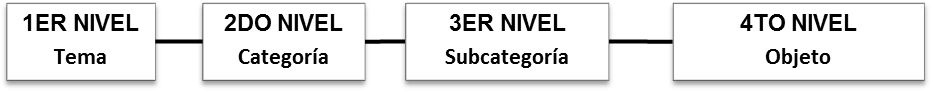 FIGURA 1. Estructura para cartografía base a escala 1:50 000
Fuente: ALDEÁN W., HIDALGO I. (2012)
SIGUIENTE
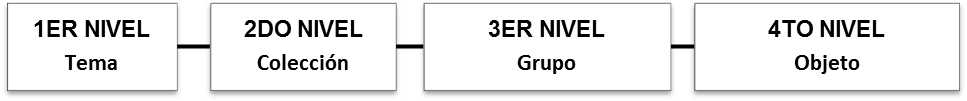 FIGURA 2. Estructura para cartografía temática a escala 1:5000
fuente: ALDEÁN W., HIDALGO I. (2012)
Regresar